Nelineární optimalizace
Lagrangeovy multiplikátory
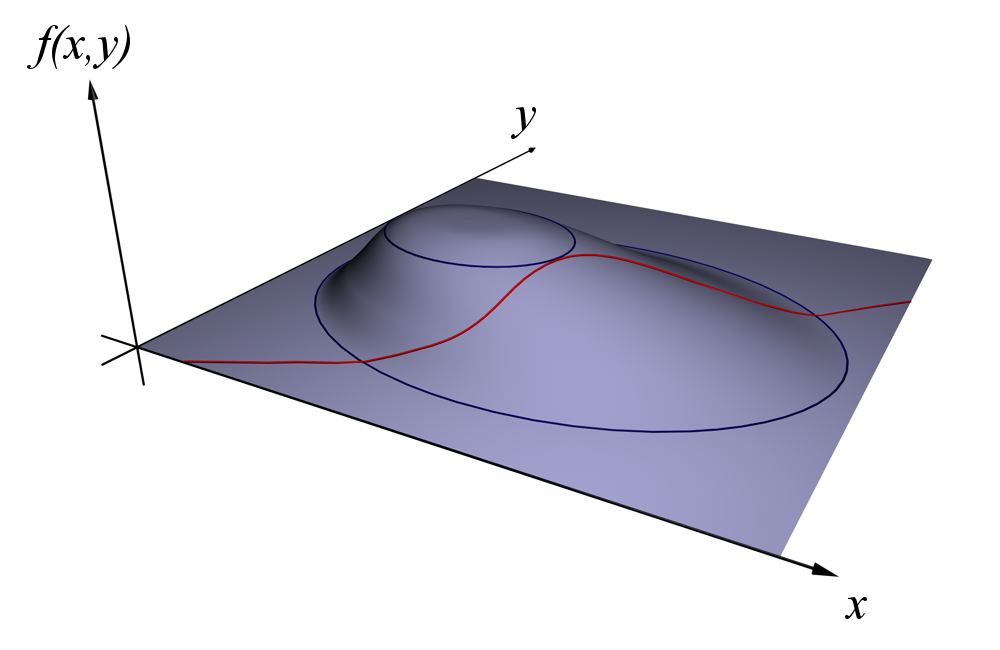 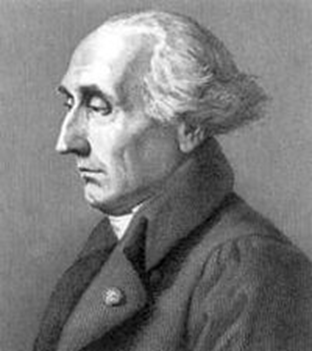 Joseph-Louis Lagrange (narozen jako Giuseppe Lodovico Lagrangia v Turíně, žil 1736 -1813) působil v Itálii, Berlíně i Paříži. Původně se měl stát právníkem, do 17 let ho matematika nezajímala.
Karush-Kuhn-Tuckerovy podmínky
KKT zobecňuje metodu Lagrangeových multiplikátorů i pro případ omezení ve formě nerovností
Kuhn – Tucker publikovali podmínky v konferenčním sborníku  1951. 
Později se zjistilo, že podmínky objevil již William Karush ve své diplomové práci 1939
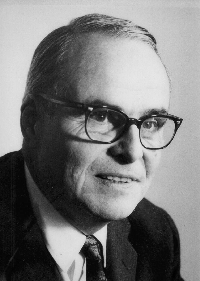 Albert W. Tucker (1905-1995) 
 Působil na Princetonu, mimo jiné přispěl k teorii her, pojmenoval a interpretoval „vězňovo dilemma". Byl vedoucím disertační práce Johna Forbese Nashe
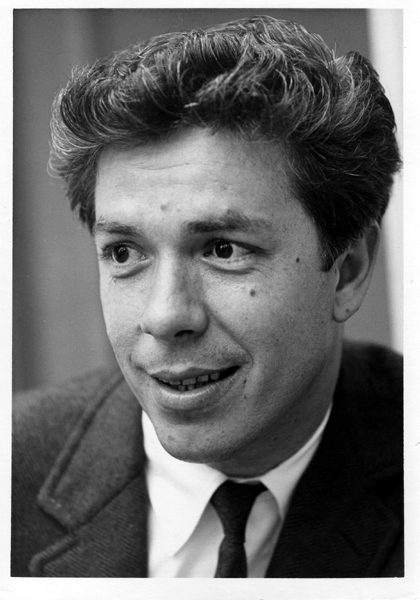 Harold W. Kuhn (1925-2014)Působil na Princetonu, přispěl k teorii her , mimo jiné 1955  publikoval Maďarskou metodu řešení přiřazovacího problému
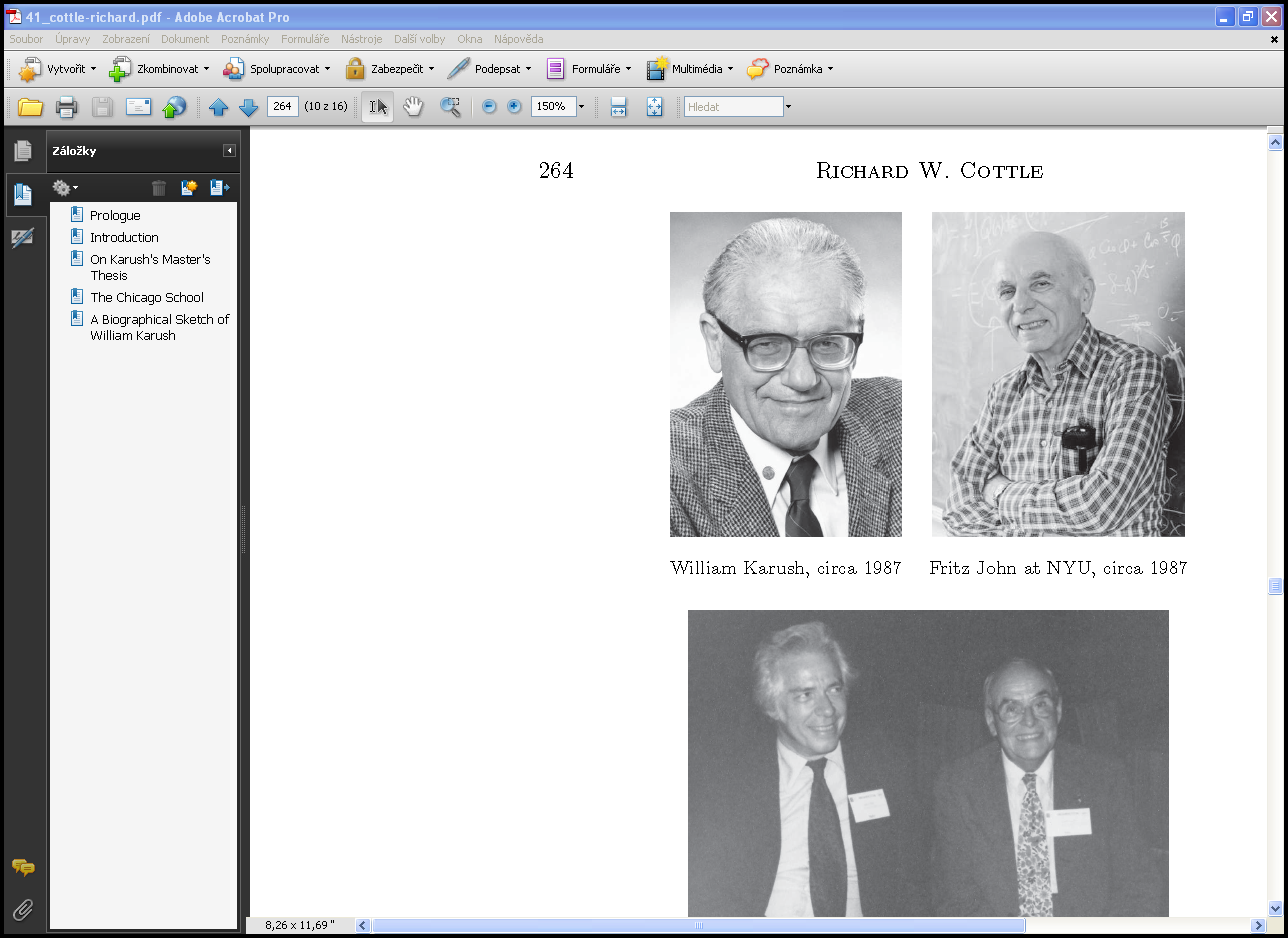 William Karush (1917 –1997)
Narodil se v Chicagu, působil v průmyslu i na několika univerzitách, člen projektu Manhattan